第四课 中国的同性恋和跨性别群体
句型练习
常见的词语搭配：
忽视、歧视、嘲讽、嘲笑
权益、利益
歧视、嘲讽、白眼、嘲笑
服务、支持
程度、... 率、能力、成绩
维护/保障
遭受
被
提高
提供
常见的词语搭配：
小心翼翼地
大大方方地
勇敢自信地
遮掩
承认
接纳
把下面的词分成两组：
支持  反对  了解   嘲讽   接纳   忽视   尊重  歧视  包容  陪伴
支持  反对  了解   嘲讽   接纳   忽视   尊重  歧视  包容  陪伴
随着... 的发展/提高/降低/升高/下降/增加/减少，... 越来越...
Along with the development/improvement/decrease of A, situation B is reacting along with it.
随着社会的发展，越来越多的人接触到更加多元化的世界，思想观念也变得开明起来。 
随着互联网技术的发展,......
随着...... ，有越来越多的同性恋者出柜。
随着俄乌战争的升级,......
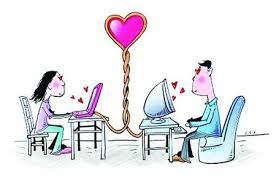 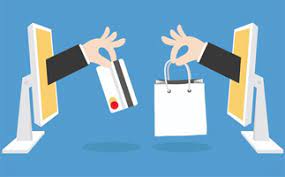 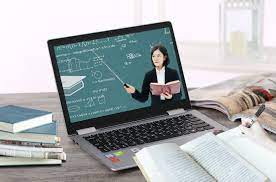 Internet
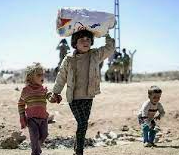 Russo-Ukrainian War
有问题吗？
不断
1. 随着人们生活水平的提高，人们的生活费用增加。
    along with change A，change B happens
2. 随着人们生活水平的提高，越来越多的跨性别者和同性恋者对自己有自信。
3.随着社会多元化程度的提高，人们愿意支持和接受同性恋和跨性别者。
process
process
越来越
________
越來越多人
曾经/一开始......; 而如今......
…used to…； but now……
很多人一开始对同性恋和跨性别群体冷嘲热讽；而如今有越来越多的人愿意了解、接纳、尊重这一群体。 
一开始，人们认为网恋...... ；而如今......
女性曾经在职场中长期遭受歧视，而如今......
曾经中国的传统观念是“多子多福”，而如今......
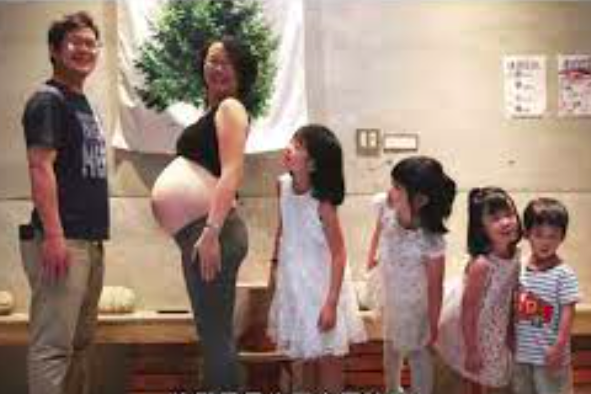 ... 致力于...
dedicate to
和你的同学读、翻译下面的句子：
跨性别中心致力于维护同性恋和跨性别者的权益。
中国政府致力于保障怀孕女性的合法权益。
这家公司致力于研发电动汽车。
这家银行一向致力于资助亚洲儿童的教育。
下面的句子有问题吗？
这个学期我致力于提高我的中文水平。
A固然…，但是B……。  While A is…，but B is (more)…
While making money is important, managing money is more important.
会赚钱固然重要，但是会理财更重要。
对于跨性别者和同性恋者来说，... 固然很重要，但... 更重要。
找男、女朋友的时候，... 固然很重要，但是... 更重要。
办婚礼的时候，... 固然很重要，但是... 更重要。
教育孩子的时候，... 固然很重要，但是... 更重要。
找工作的时候，... 固然......，但是......
创业固然需要......，但更需要......
chuàng
Start a business
为了in order to + objective/purpose
Chinese logic: 
Objective, then action
×
政府出台了很多政策为了保障女性的职场权益。
为了保障女性的职场权益，政府出台了很多政策。
为了更好地了解自己的孩子同性恋的身份,......。
为了保障同性恋者的合法权益,......。
为了帮助其他跨性别者的父母接受自己的孩子,......
√
为了                      因为
+ intention/purpose
+ reason
他很不喜欢和人套近乎，____他是一个社恐。
____在婚礼上看起来更瘦，她三天没吃饭了。
很多中国的年轻人不愿意生二胎、三胎，因为......。 为了......，中国政府应该......
普遍 VS 普通
中国父母普遍受传统文化影响比较深，他们中的大多数一时间都难以接受自己的孩子是同性恋或跨性别者。
A： 我今天要去见女朋友，这件衣服怎么样？
     B： 太普通了，你应该穿得更帅气一点。
1.  同性恋和跨性别者并不是奇怪的人，他们和我们一样，都是___人。
2. 在中国的农村，人们___说方言还是___话？
此处可以插入一张大众化服装的图片
qí   guài
strange
普遍 (adv./adj.)              普通(adj.)
emphasizing that certain things or people are not out of the ordinary.
describe that certain issue/ phenomenon/situation is universal and widely known, accepted, occurring
(问题 /现象 /情况)
adv? adj?
近十年来，网上购物越来越___，购物网站的服务越来越完善。
以前，同性恋者们____遮遮掩掩; 而如今出柜的人越来越多。
你得的是____感冒还是流感（流行性感冒）？
你上的高中是重点高中还是____高中？
adv? adj?
flu